DSP First, 2/e
Lecture 24
Time-Domain Response
   for IIR Systems
Aug 2016
© 2003-2016, JH McClellan & RW Schafer
1
License Info for DSPFirst Slides
This work released under a Creative Commons License with the following terms:
Attribution
The licensor permits others to copy, distribute, display, and perform the work. In return, licensees must give the original authors credit. 
Non-Commercial
The licensor permits others to copy, distribute, display, and perform the work. In return, licensees may not use the work for commercial purposes—unless they get the licensor's permission.
Share Alike
The licensor permits others to distribute derivative works only under a license identical to the one that governs the licensor's work.
Full Text of the License
This (hidden) page should be kept with the presentation
Aug 2016
© 2003-2016, JH McClellan & RW Schafer
2
READING ASSIGNMENTS
This Lecture:
Chapter 10, Sects. 10-9, 10-10, & 10-11
Partial Fraction Expansion
Aug 2016
© 2003-2016, JH McClellan & RW Schafer
3
LECTURE OBJECTIVES
Calculate output from Input
Transient and Steady State Responses
Z-Transform method with Partial Fraction Expansion
SECOND-ORDER IIR FILTERS
TWO FEEDBACK TERMS


H(z) can have COMPLEX POLES & ZEROS
Aug 2016
© 2003-2016, JH McClellan & RW Schafer
4
CASCADE: Pole-Zero Cancellation
Multiply the z-transforms
x[n]
v[n]
y[n]
Aug 2016
© 2003-2016, JH McClellan & RW Schafer
5
What is Frequency Response?
Sinusoid-in gives sinusoid-out
True for LTI systems
Seems to require an infinite-length sinusoid


But, real-world sinusoids start at n=0



With z-transforms, we can solve this one-sided problem
Aug 2016
© 2003-2016, JH McClellan & RW Schafer
6
THREE significant INPUTS
Given:
Find the output, y[n]
For 3 cases:
Aug 2016
© 2003-2016, JH McClellan & RW Schafer
7
SINUSOID ANSWER
Given:

The input:
Then y[n]
Aug 2016
© 2003-2016, JH McClellan & RW Schafer
8
Step Response: u[n]U(z)
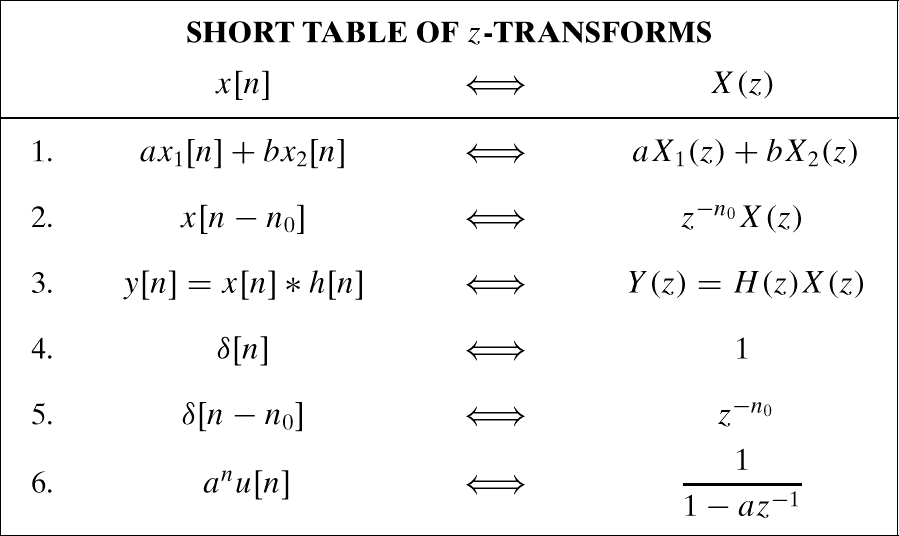 Aug 2016
© 2003-2016, JH McClellan & RW Schafer
9
Step Response:  x[n] is u[n]
Product
Partial Fraction Expansion
Need Sum of Terms
Aug 2016
© 2003-2016, JH McClellan & RW Schafer
10
Step Response
Do the INVERSE
z-Transform of Y(z)
What is DC value of
Frequency Response?
Aug 2016
© 2003-2016, JH McClellan & RW Schafer
11
SINUSOID Starting at n=0
Given:

The input:
Then y[n]
Aug 2016
© 2003-2016, JH McClellan & RW Schafer
12
SINUSOID Starting at n=0
Aug 2016
© 2003-2016, JH McClellan & RW Schafer
13
SINUSOID Starting at n=0
Transient
Steady-State
Aug 2016
© 2003-2016, JH McClellan & RW Schafer
14
BONUS QUESTION
Given:

The input is

Then find y[n]
Aug 2016
© 2003-2016, JH McClellan & RW Schafer
15
Transient & Steady State
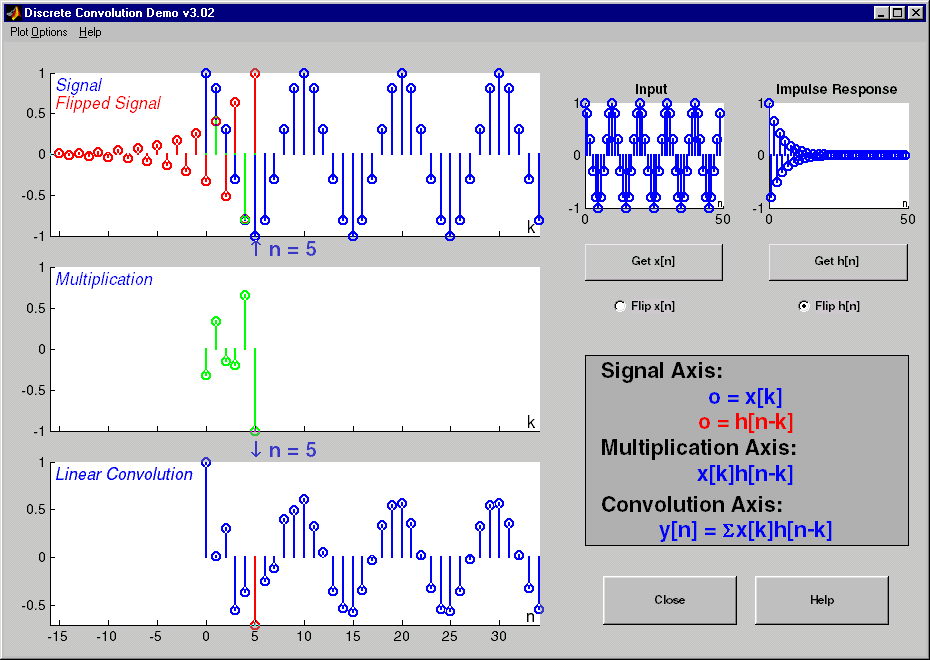 Aug 2016
© 2003-2016, JH McClellan & RW Schafer
16
CALCULATE the RESPONSE
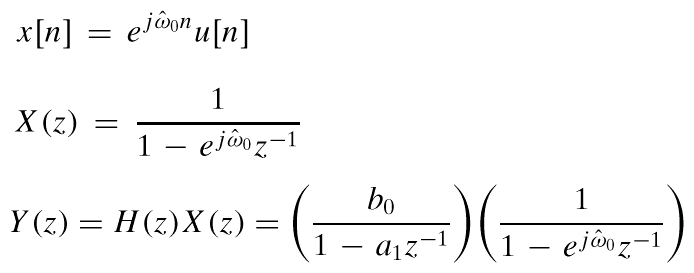 Use the Z-Transform Method
And PARTIAL FRACTIONS
Aug 2016
© 2003-2016, JH McClellan & RW Schafer
17
GENERAL INVERSE Z
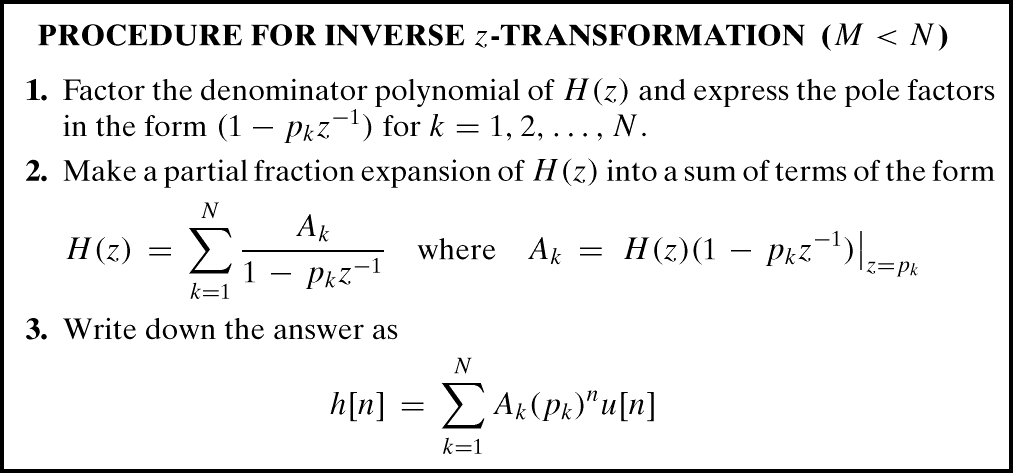 (pole)n
Aug 2016
© 2003-2016, JH McClellan & RW Schafer
18
SPLIT  Y(z) to INVERT
Need SUM of Terms:
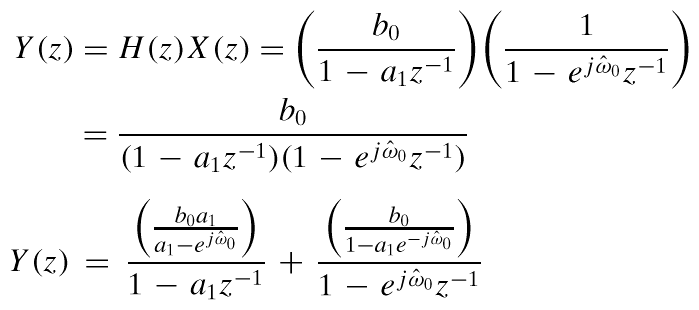 Aug 2016
© 2003-2016, JH McClellan & RW Schafer
19
INVERT Y(z) to y[n]
Use the Z-Transform Table
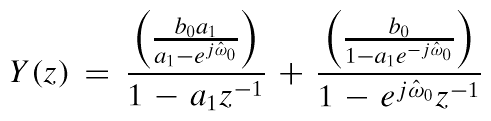 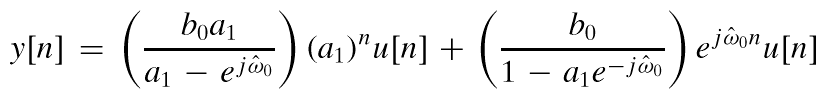 Aug 2016
© 2003-2016, JH McClellan & RW Schafer
20
TWO PARTS of y[n]
TRANSIENT
Acts Like (pole)n
Dies out ?
IF |a1|<1
STEADY-STATE
Depends on the input
e.g., Sinusoidal
Aug 2016
© 2003-2016, JH McClellan & RW Schafer
21
STEADY STATE HAPPENS
When Transient dies out
In the Limit as “n” approaches infinity
Can use Frequency Response to get Magnitude & Phase for sinusoid
Aug 2016
© 2003-2016, JH McClellan & RW Schafer
22
NUMERICAL EXAMPLE
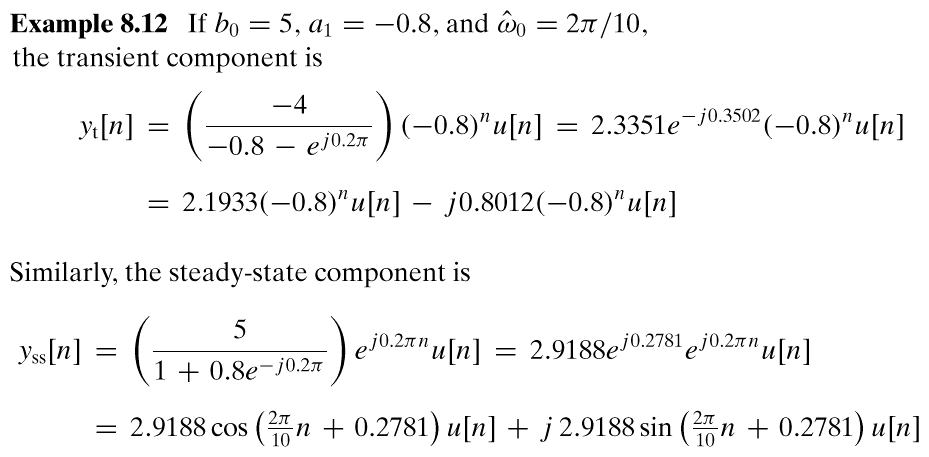 Aug 2016
© 2003-2016, JH McClellan & RW Schafer
23
SINUSOID starting at n=0
We’ll look at an example in MATLAB
x[n]=cos(0.2pn)u[n]
Pole at –0.8, so an is (–0.8) n
There are two components:
TRANSIENT
Start-up region just after n=0;     (–0.8) n
STEADY-STATE
Eventually, y[n] looks sinusoidal.
Magnitude & Phase from Frequency Response
Aug 2016
© 2003-2016, JH McClellan & RW Schafer
24
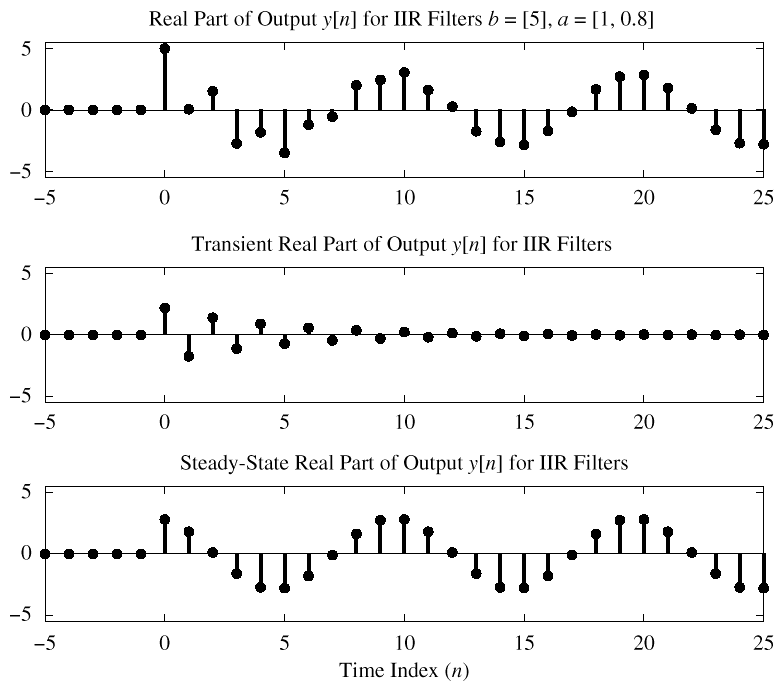 Cosine input
Aug 2016
© 2003-2016, JH McClellan & RW Schafer
25
STABILITY
When Does the TRANSIENT DIE OUT ?
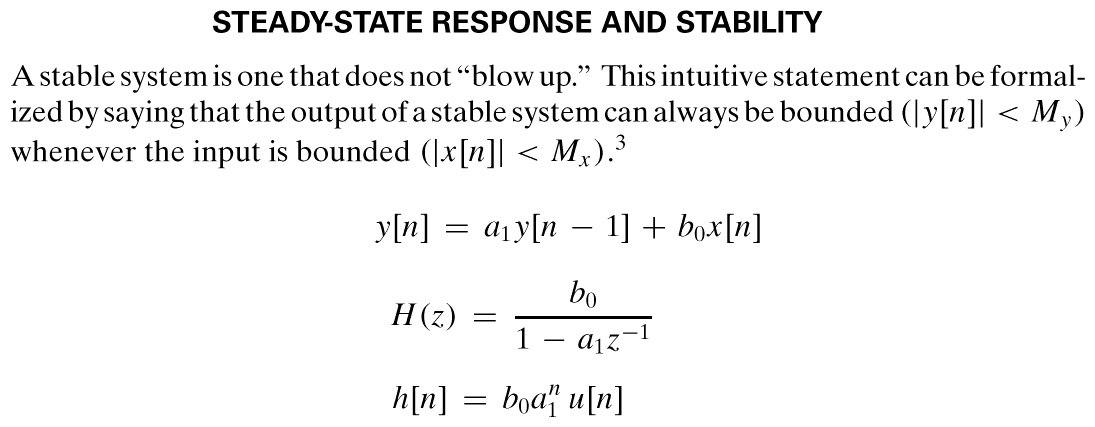 Aug 2016
© 2003-2016, JH McClellan & RW Schafer
26
Stability
Nec. & suff. condition:
Pole at z=a must be 
Inside unit circle
Aug 2016
© 2003-2016, JH McClellan & RW Schafer
27
STABILITY CONDITION
ALL POLES INSIDE the UNIT CIRCLE
UNSTABLE EXAMPLE:
POLE @ z=1.1
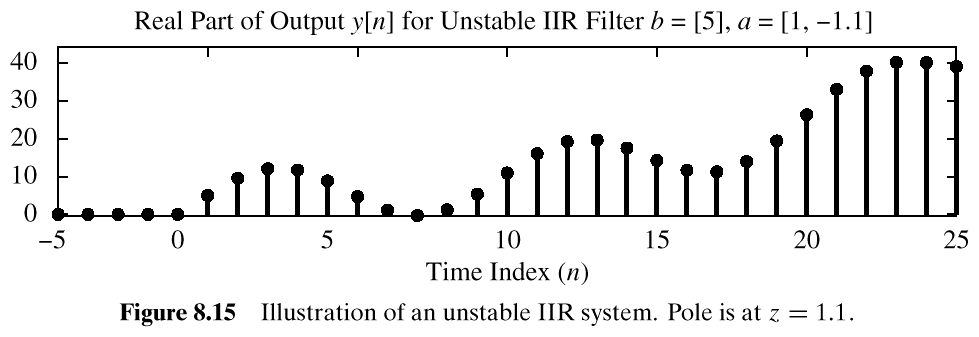 Aug 2016
© 2003-2016, JH McClellan & RW Schafer
28
SECOND-ORDER FILTERS
Two FEEDBACK TERMS
Aug 2016
© 2003-2016, JH McClellan & RW Schafer
29
MORE POLES
Denominator is QUADRATIC
2 Poles: REAL
or  COMPLEX CONJUGATES
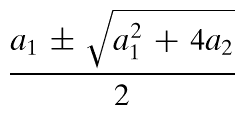 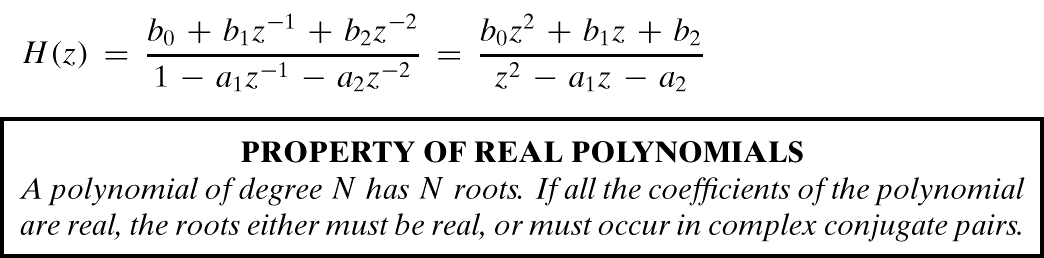 Aug 2016
© 2003-2016, JH McClellan & RW Schafer
30
TWO COMPLEX POLES
Find Impulse Response ?
Can OSCILLATE vs. n
“RESONANCE”

Find FREQUENCY RESPONSE
Depends on Pole Location
Close to the Unit Circle?
Make BANDPASS FILTER
Aug 2016
© 2003-2016, JH McClellan & RW Schafer
31
Inverse z-Transform?
SECOND-ORDER IIR FILTERS


H(z) can have COMPLEX POLES & ZEROS
Aug 2016
© 2003-2016, JH McClellan & RW Schafer
32
2nd ORDER z-Transform
Aug 2016
© 2003-2016, JH McClellan & RW Schafer
33
2nd ORDER Z-transform PAIRS
GENERAL ENTRY for
z-Transform TABLE
Aug 2016
© 2003-2016, JH McClellan & RW Schafer
34
h[n]: Decays & Oscillates
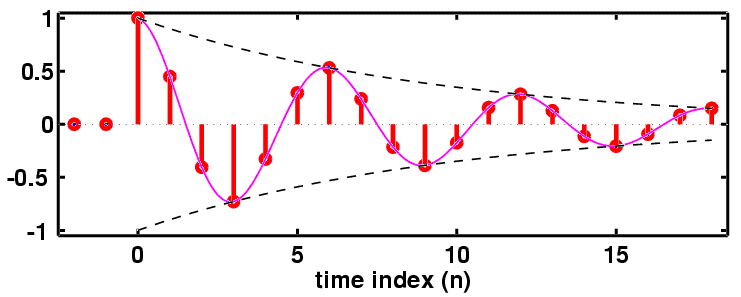 “PERIOD”=6
Aug 2016
© 2003-2016, JH McClellan & RW Schafer
35
2nd ORDER EX: n-Domain
aa = [ 1, -0.9, 0.81 ];
bb = [ 1, -0.45 ];
nn = -2:19;
hh = filter( bb, aa, (nn==0) );
HH = freqz( bb, aa, [-pi,pi/100:pi] );
Aug 2016
© 2003-2016, JH McClellan & RW Schafer
36
3 DOMAINS MOVIE: IIR
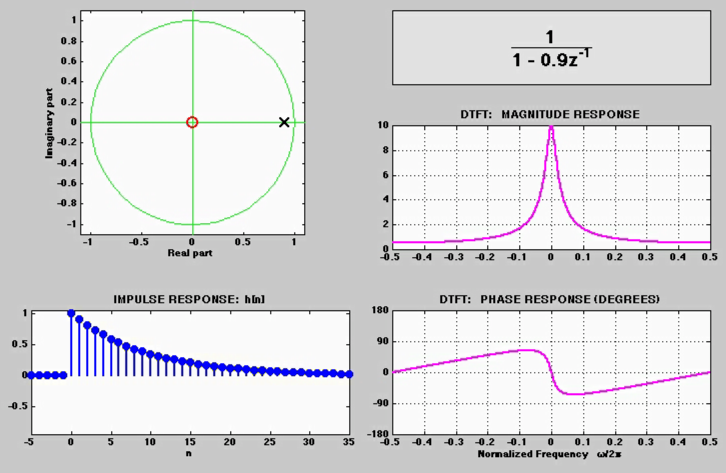 H(z)
POLE MOVES
h[n]
Aug 2016
© 2003-2016, JH McClellan & RW Schafer
37
7 IIR MOVIES @ WEBSITE
http://dspfirst.gatech.edu/chapters/08feedbac/demos/3_domain/index.html
3 DOMAINS MOVIES: IIR Filters
One pole moving and a zero at the origin
One pole and one zero; both moving
Two complex-conjugate poles moving radially
Two complex-conjugate poles moving in angle
Movement of a zero in a two-pole Filter
Radial Movement of Two out of Four Poles
Angular Movement of Two out of Four Poles
Aug 2016
© 2003-2016, JH McClellan & RW Schafer
38